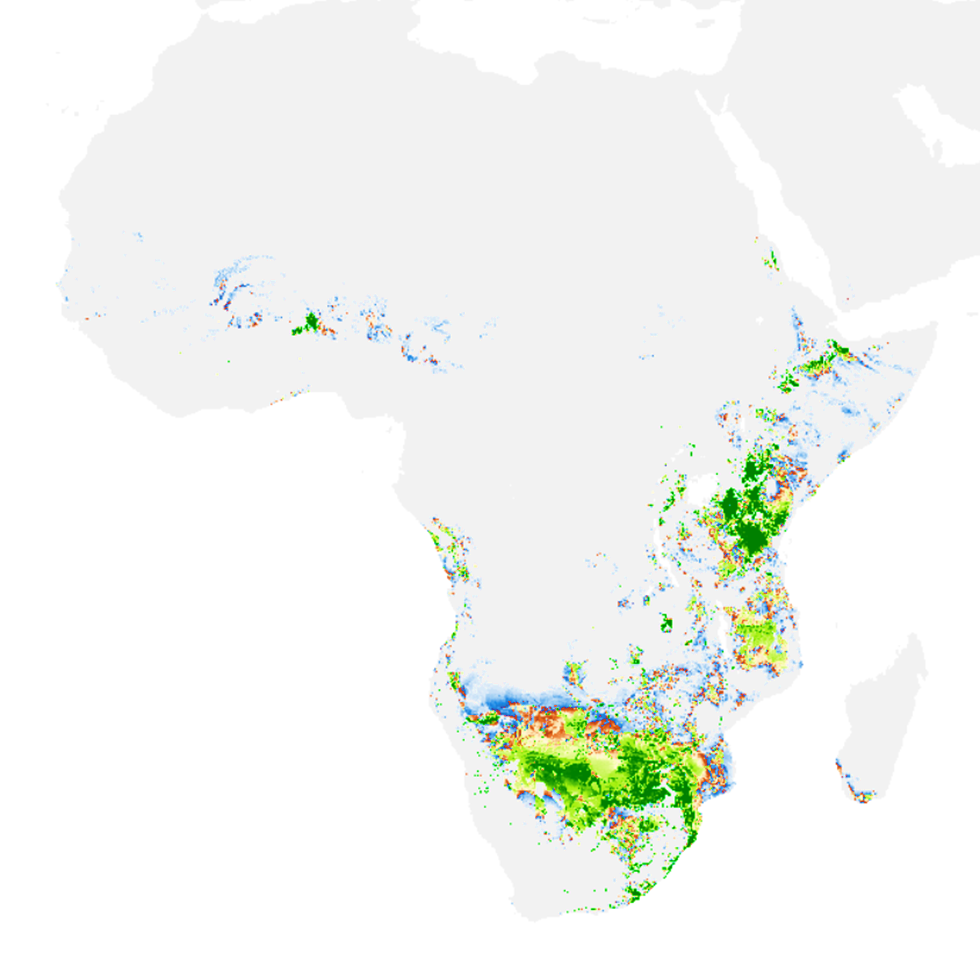 Deep Learning
Species Distribution Modelling
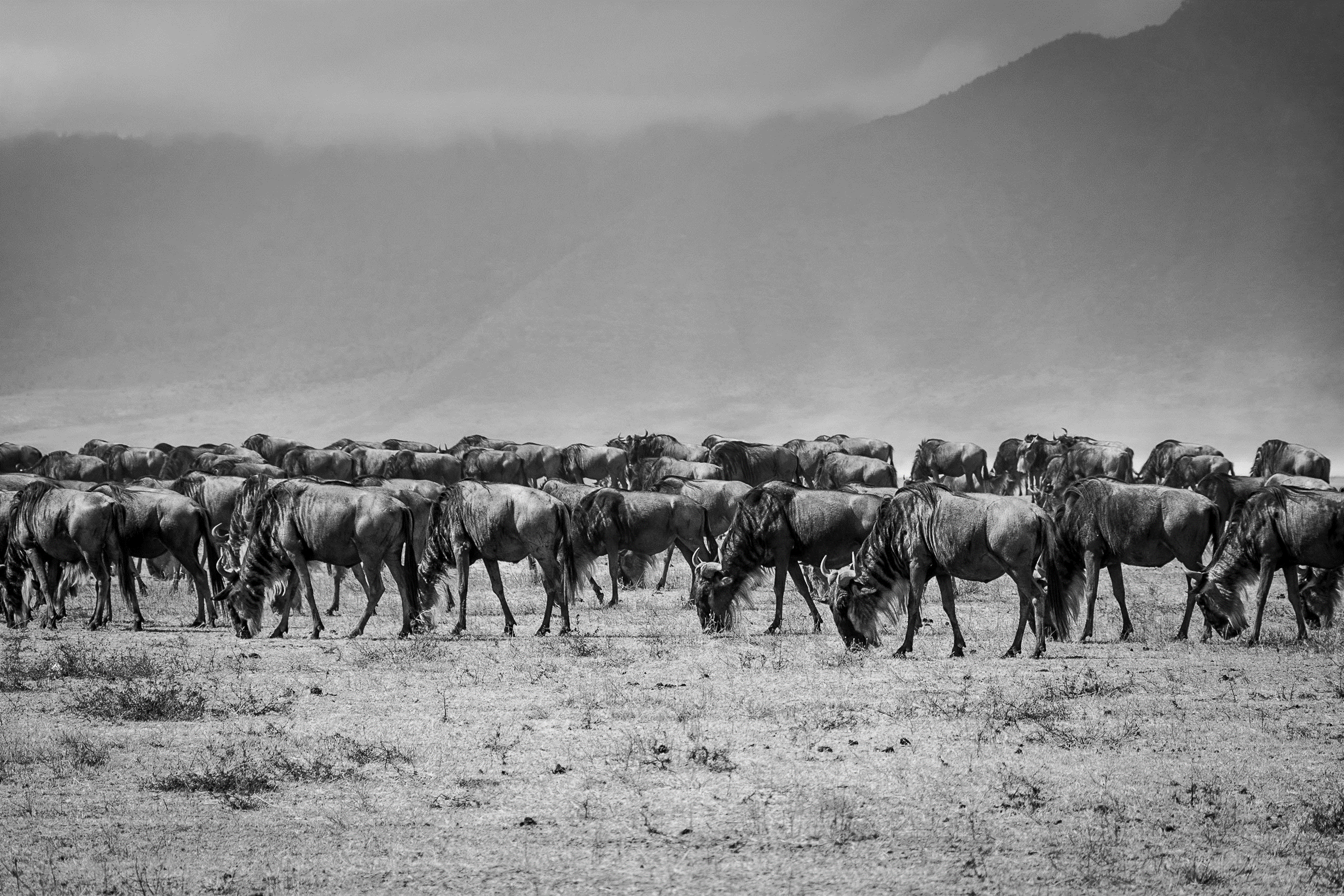 © Piotr Usewicz (2019)
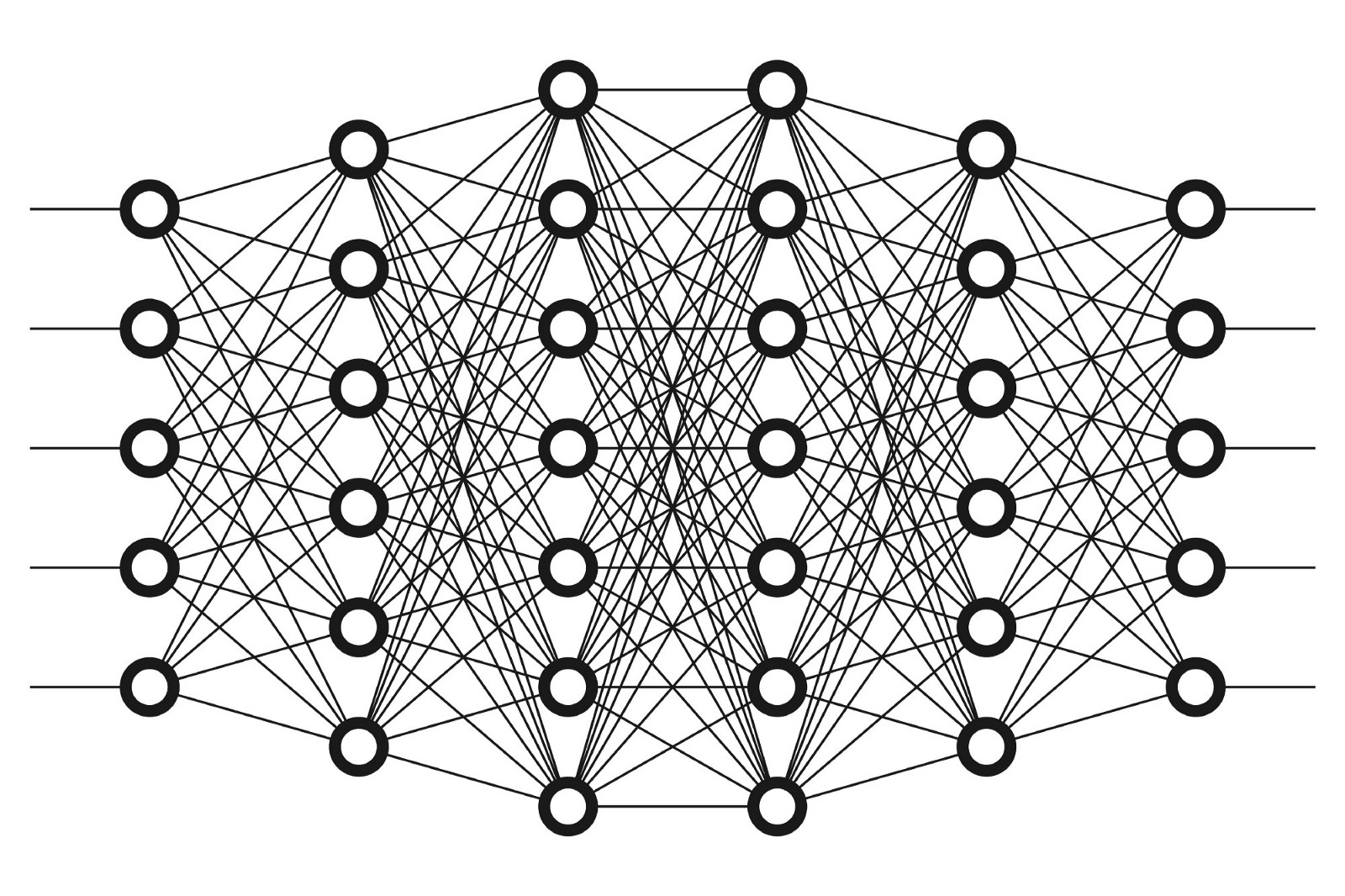 Mark Rademaker
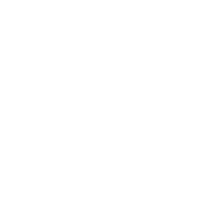 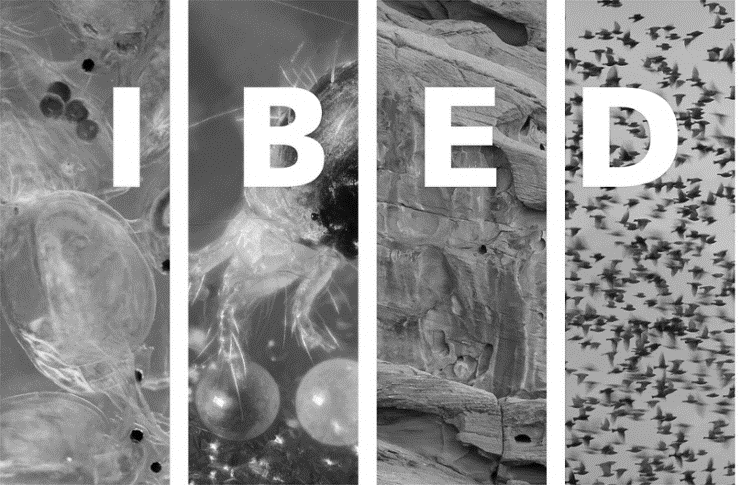 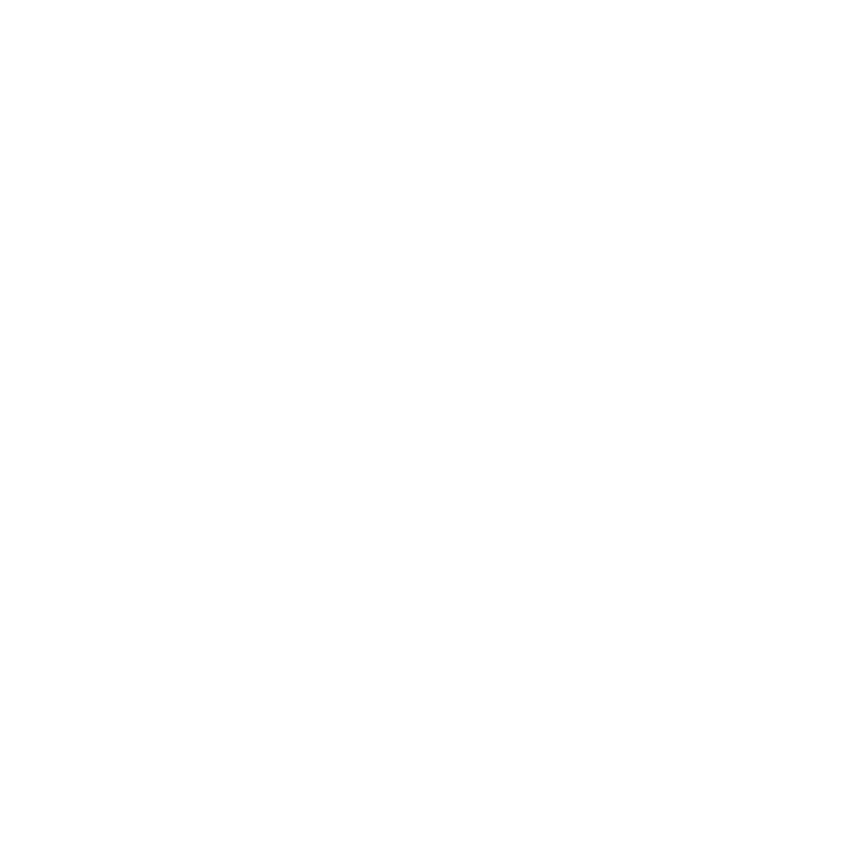 PhD @ Netherlands Institute for Sea Research (NIOZ)
Guest researcher IBED-UVA
Former Intern DL-SDM at Naturalis Biodiversity Centre
Background
Limited understanding where species occur and what makes             areas suitable
Sampling difficulty and biases
Taxonomic bias2
Geographic bias 3
Distribution of abundances1
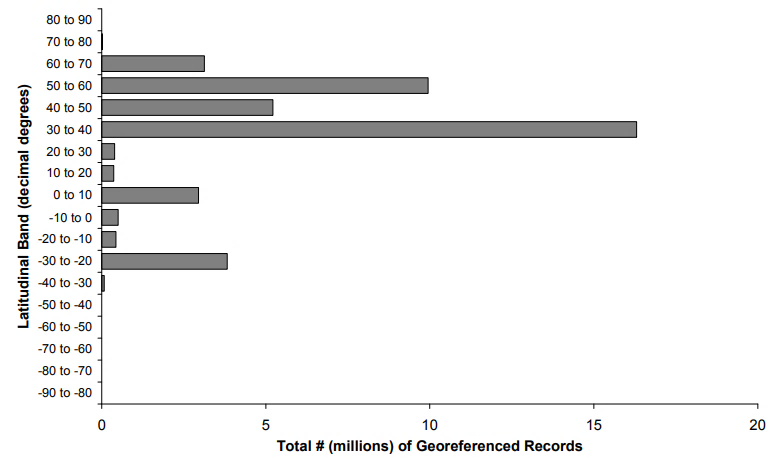 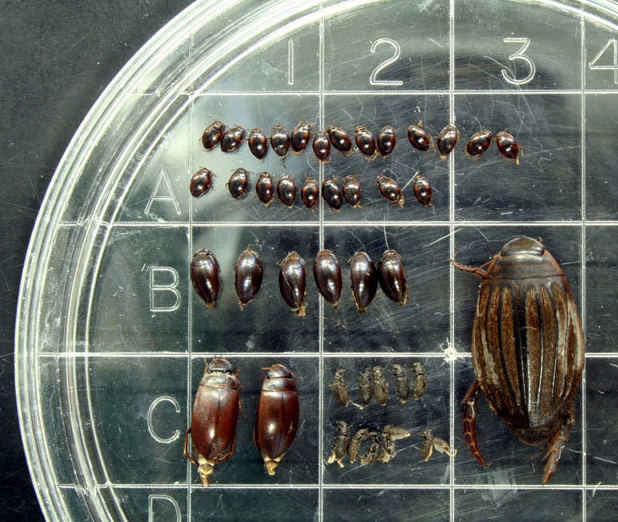 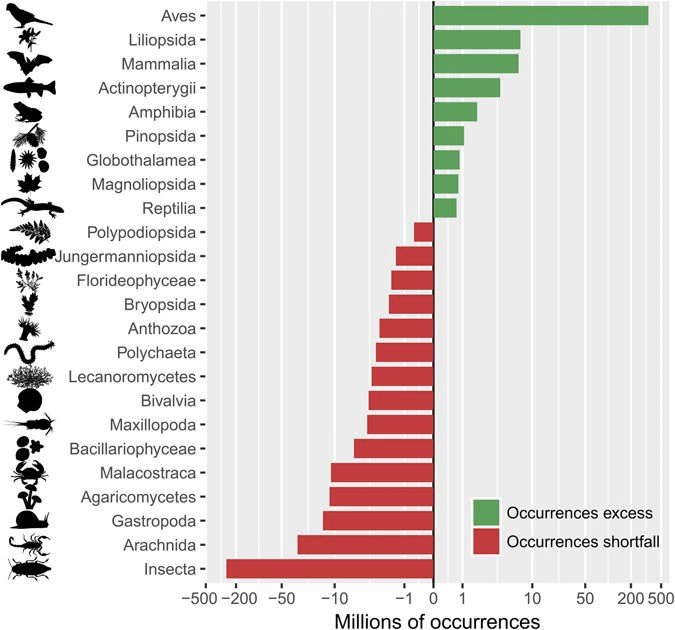 [Speaker Notes: .]
Species distribution models
Developed to address scarcity of data4

Relate patterns in occurrences to selection of environmental predictors

To predict probability of presence outside sampled areas5 

This sounds like something deep learning could be really good at!
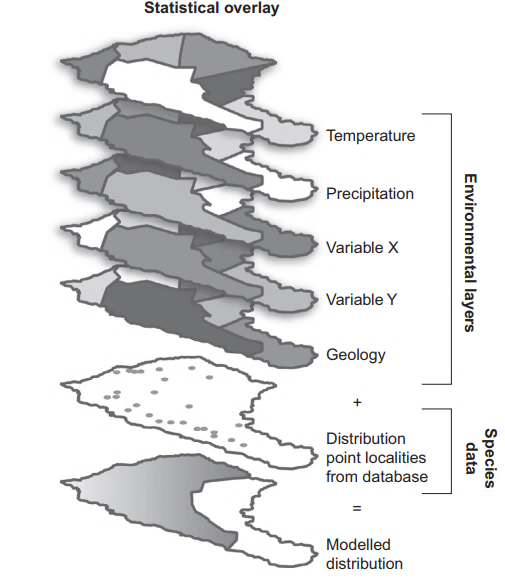 Deep Learning
Strong increase in use of DL in past two decades
Position within the AI-verse (adapted from MIT, 2019)
Artificial intelligence

Any technique that enables computers to mimic human behavior
Machine learning

Ability to learn without being explicitly programmed
Deep Learning

Extract patterns from data using neural networks
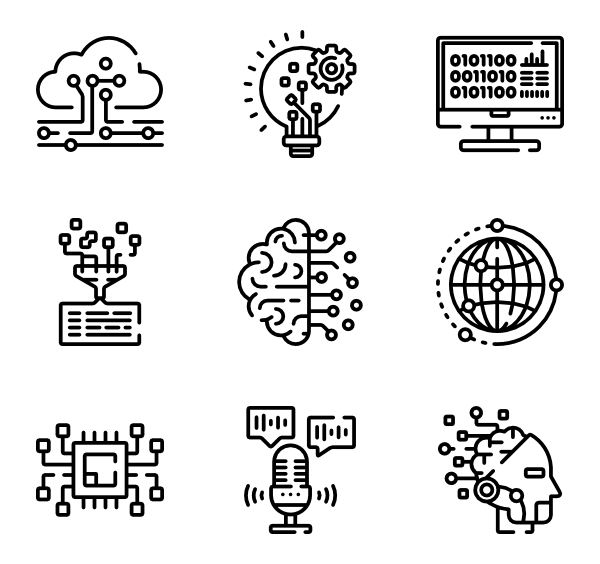 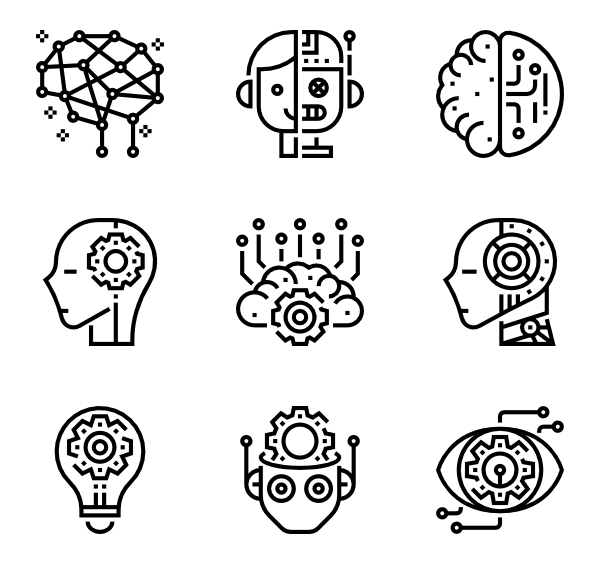 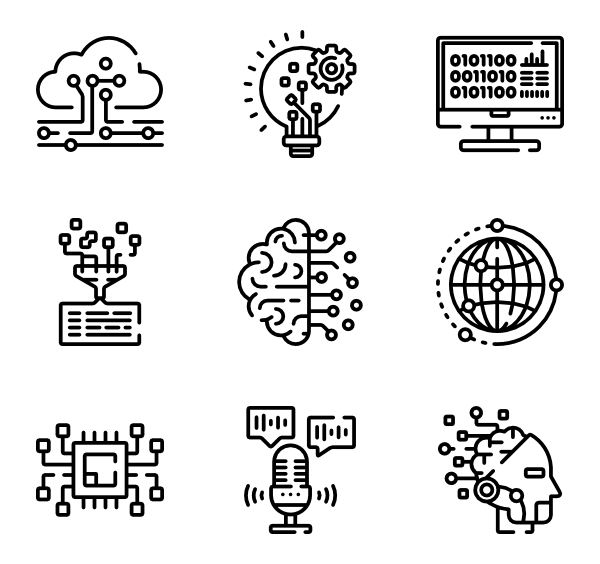 Deep Learning surprisingly accessible?
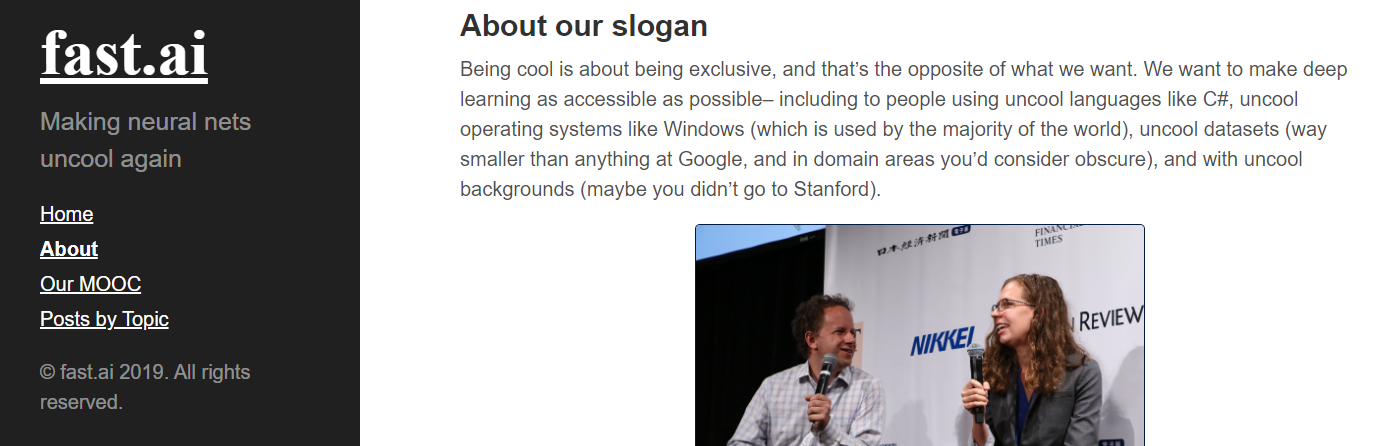 Deep Neural Networks
Common type of DL are Deep Neural Networks (DNNs)6
DNN > 2 hidden layers
Single layer networks have been experimented with in the past for SDM, performed terribly!7,8
Possible advantages for SDM: 
 Can handle correlated input features
 Can include species interactions
 Easy to scale up
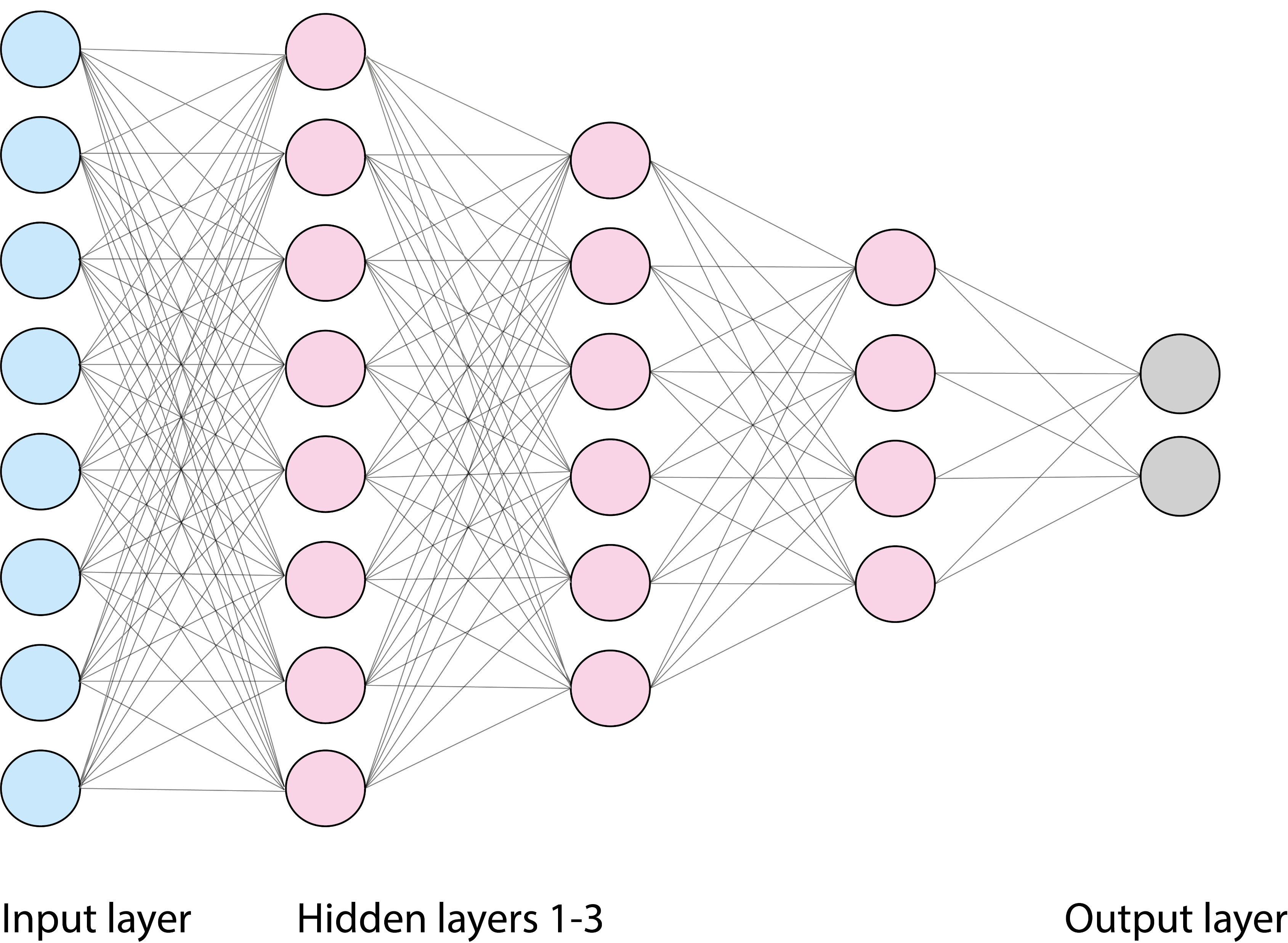 Let’s look deeper at what a neural network actually does and the application to SDM
DNN
Applied to SDM
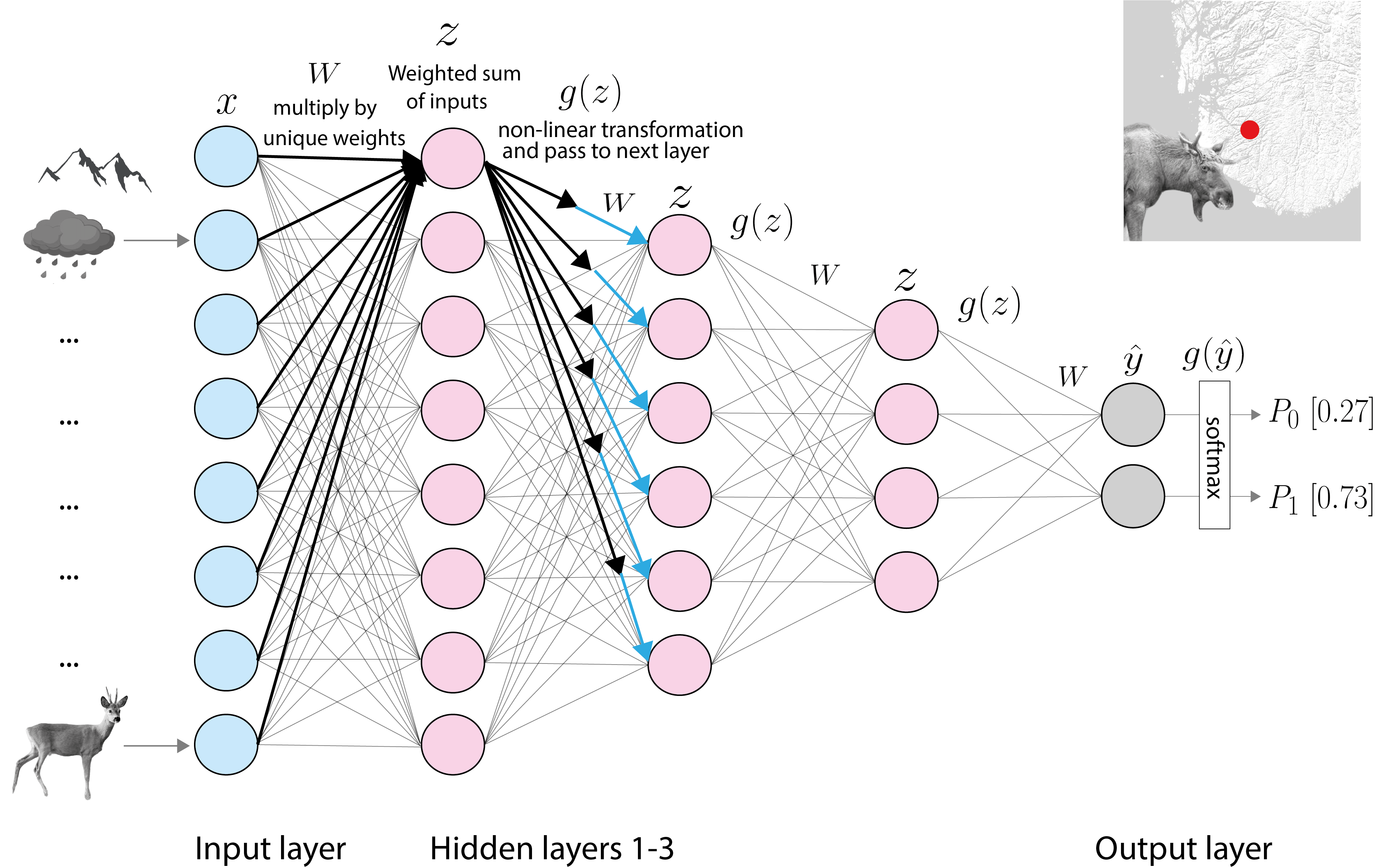 The research
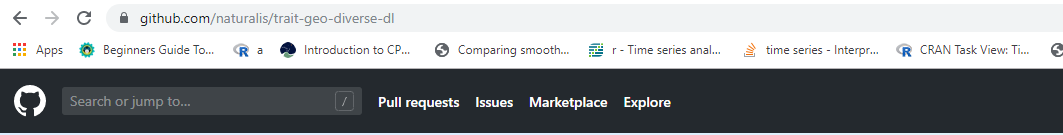 Aim:
Proof of concept DL-SDM
Using pre-existing dataset of Worlds Ungulates

Goals to assess:
Types of input data
Evaluation methods
Model architecture
Performance compared to MaxEnt
Potential for large scale implementation
v
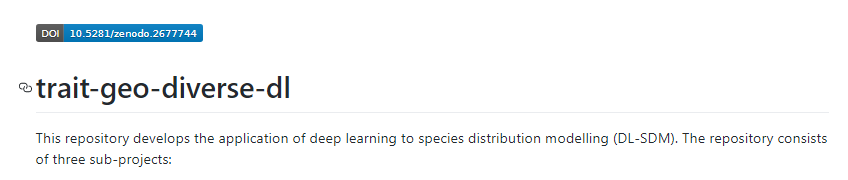 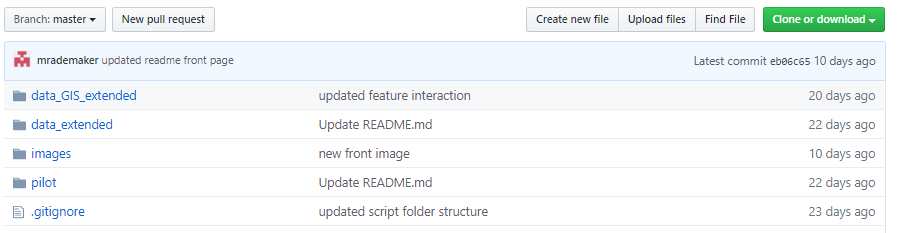 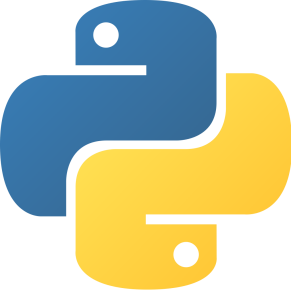 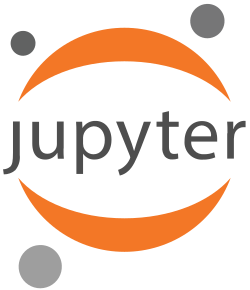 3.6
Stage 1.
Pilot model:
Same data and variables as Hendrix & Vos used to model distribution of 153 ungulate species with MaxEnt
Allows for direct comparison
Range of 10 – 882 observations per species
Negative examples (pseudo-absences sampled from within 1000km buffer)
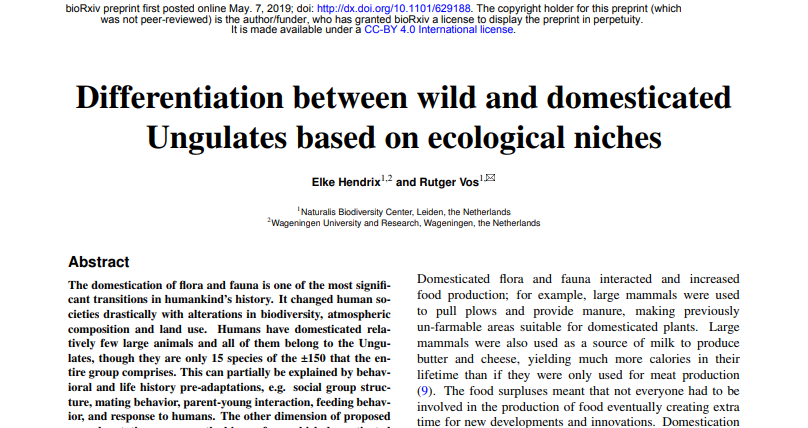 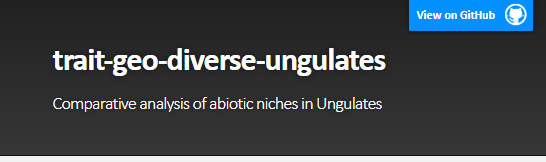 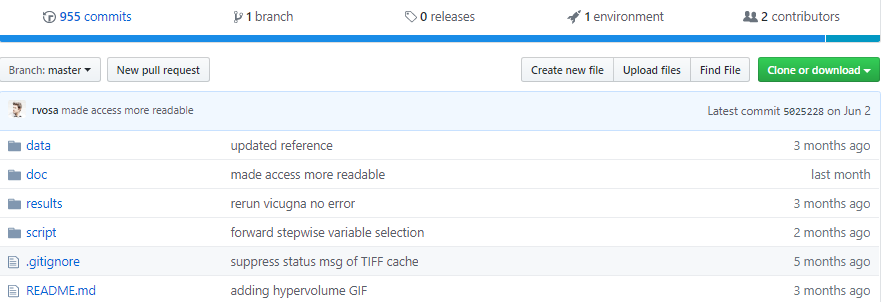 Stage 1.
Pilot model & performance		Comparison to MaxEnt
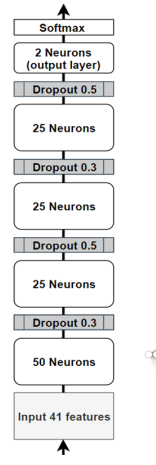 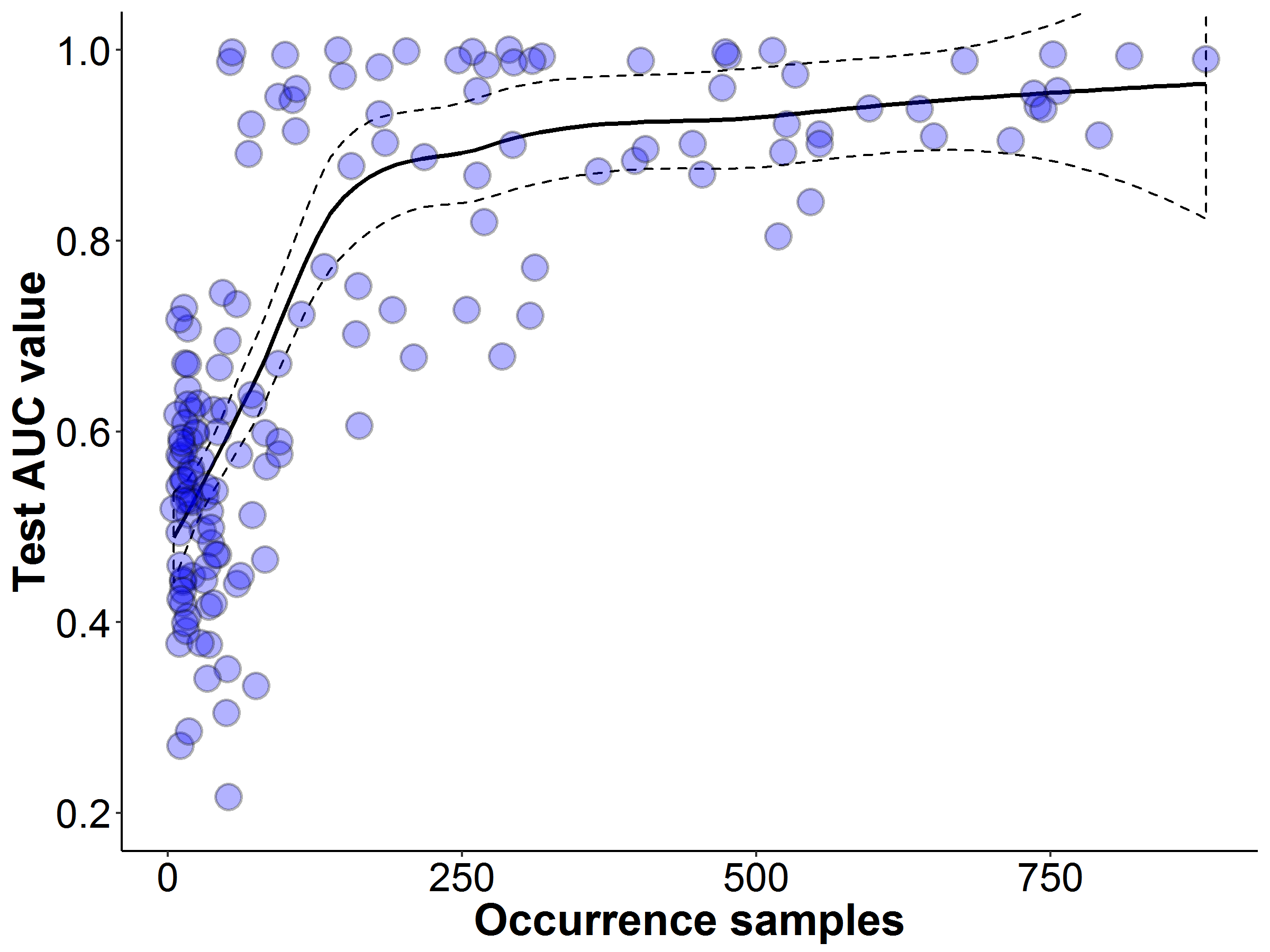 Performs considerably worse if all species taken into account
Already pretty close if only species >100 occurrences taken into account
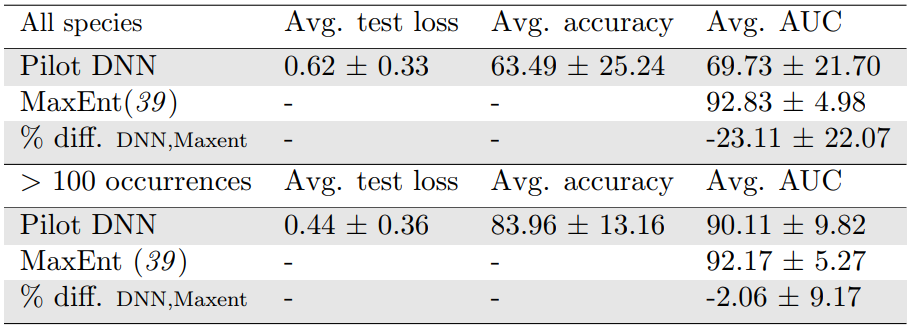 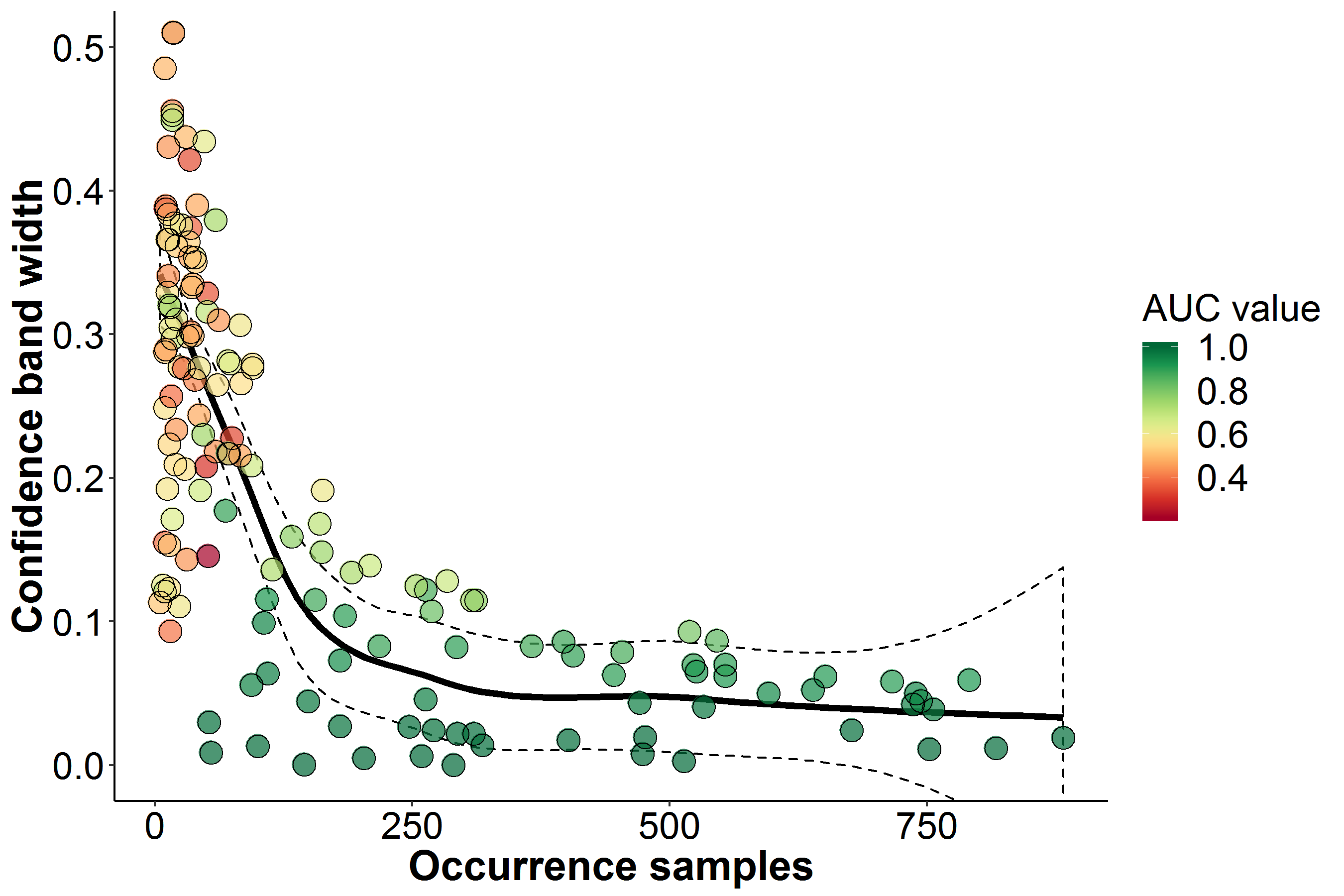 What does this mean in terms of predicted global distributions?
Stage 1.
Stage 1.
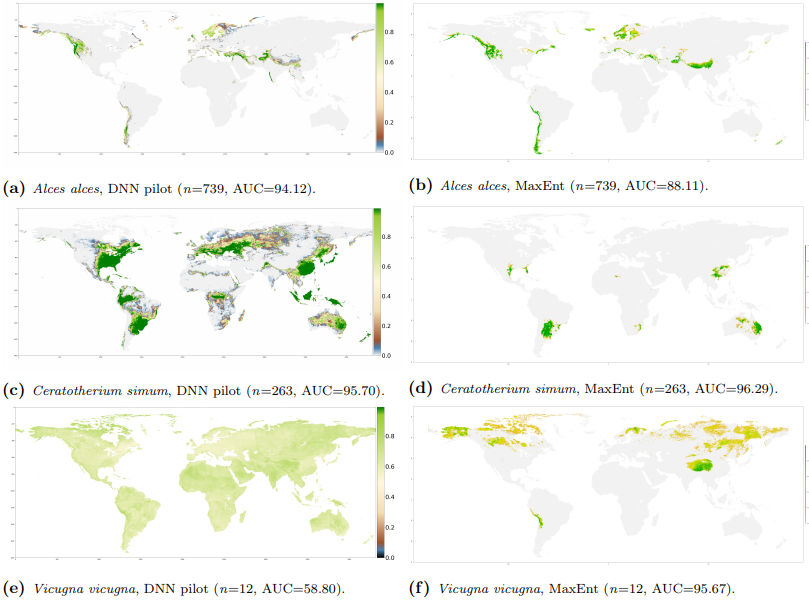 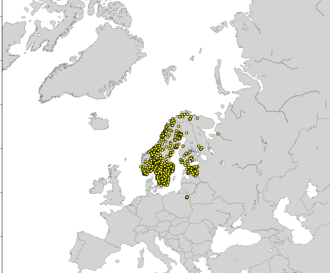 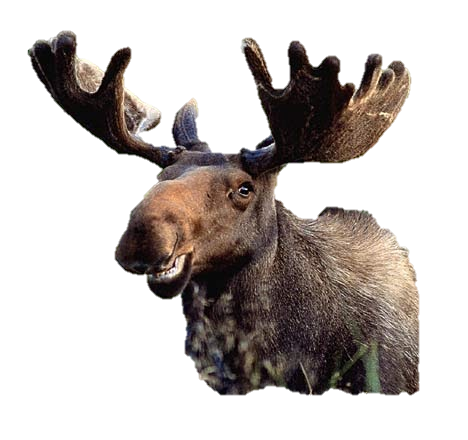 Pilot model & performance		Comparison to MaxEnt
Pilot model & performance		Comparison to MaxEnt
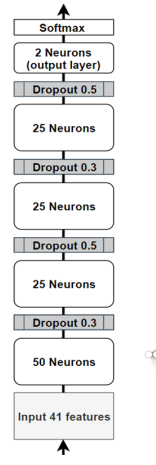 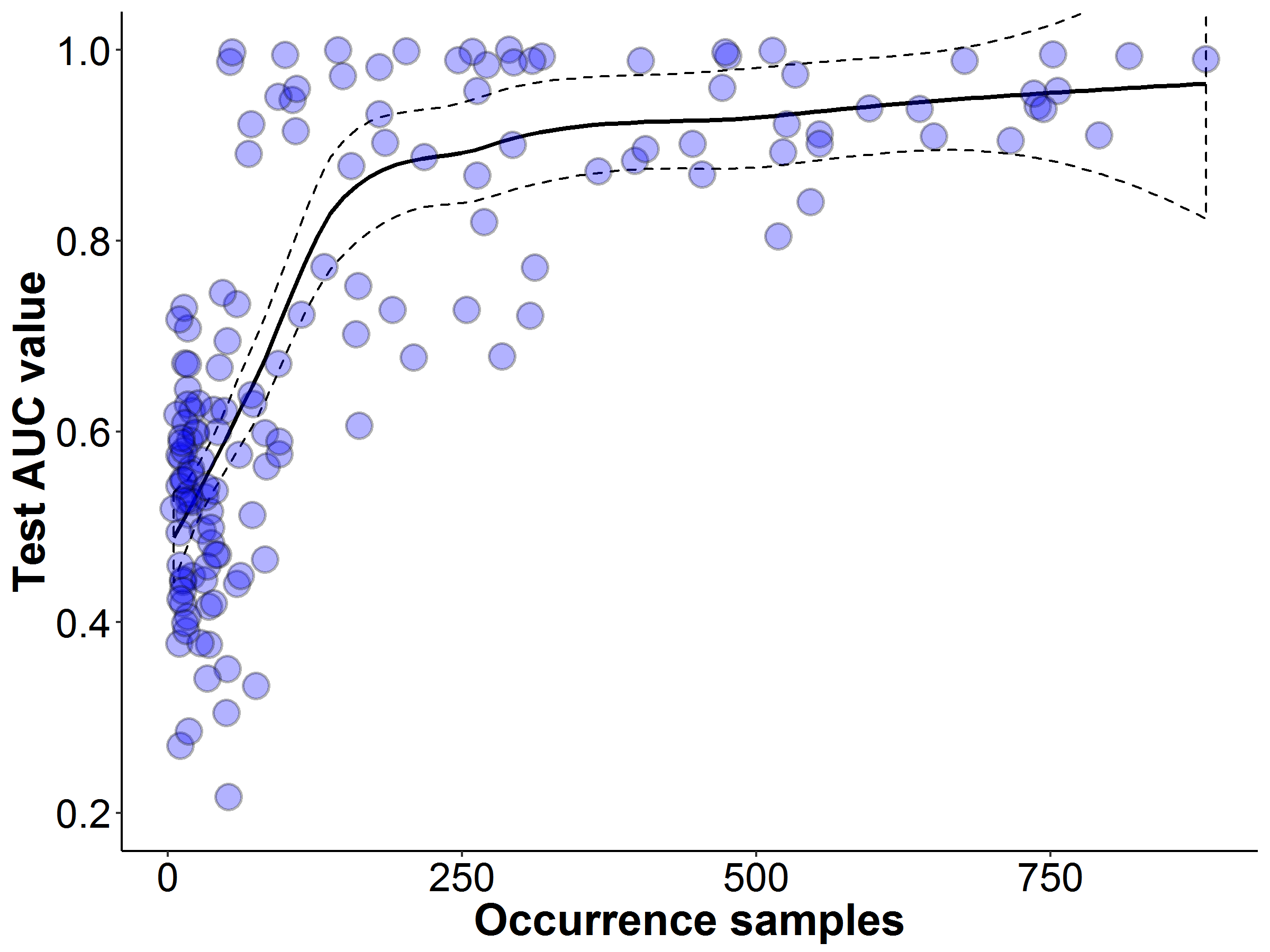 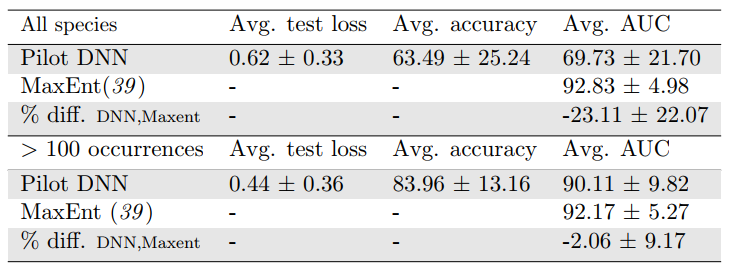 Performs considerably worse if all species taken into account
Already pretty close if only species >100 occurrences taken into account
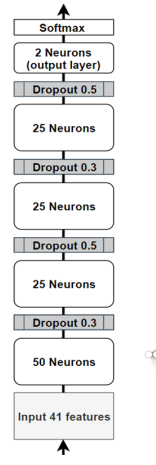 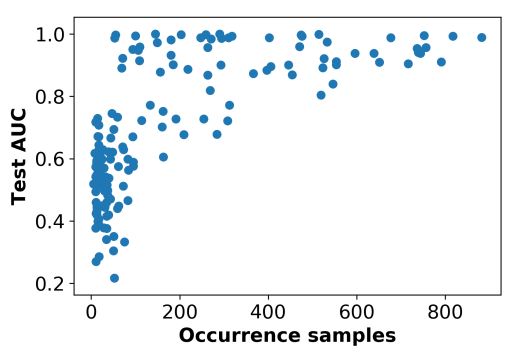 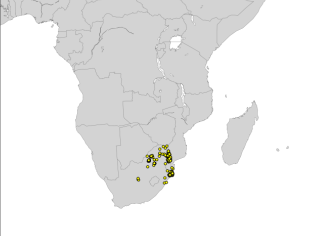 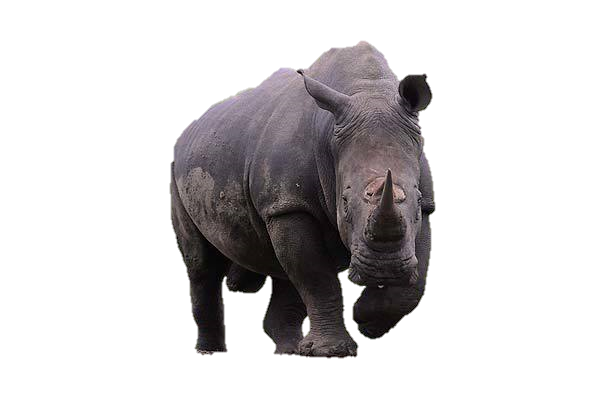 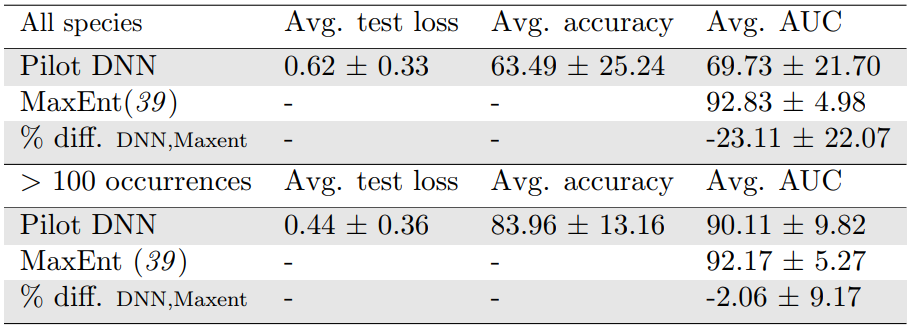 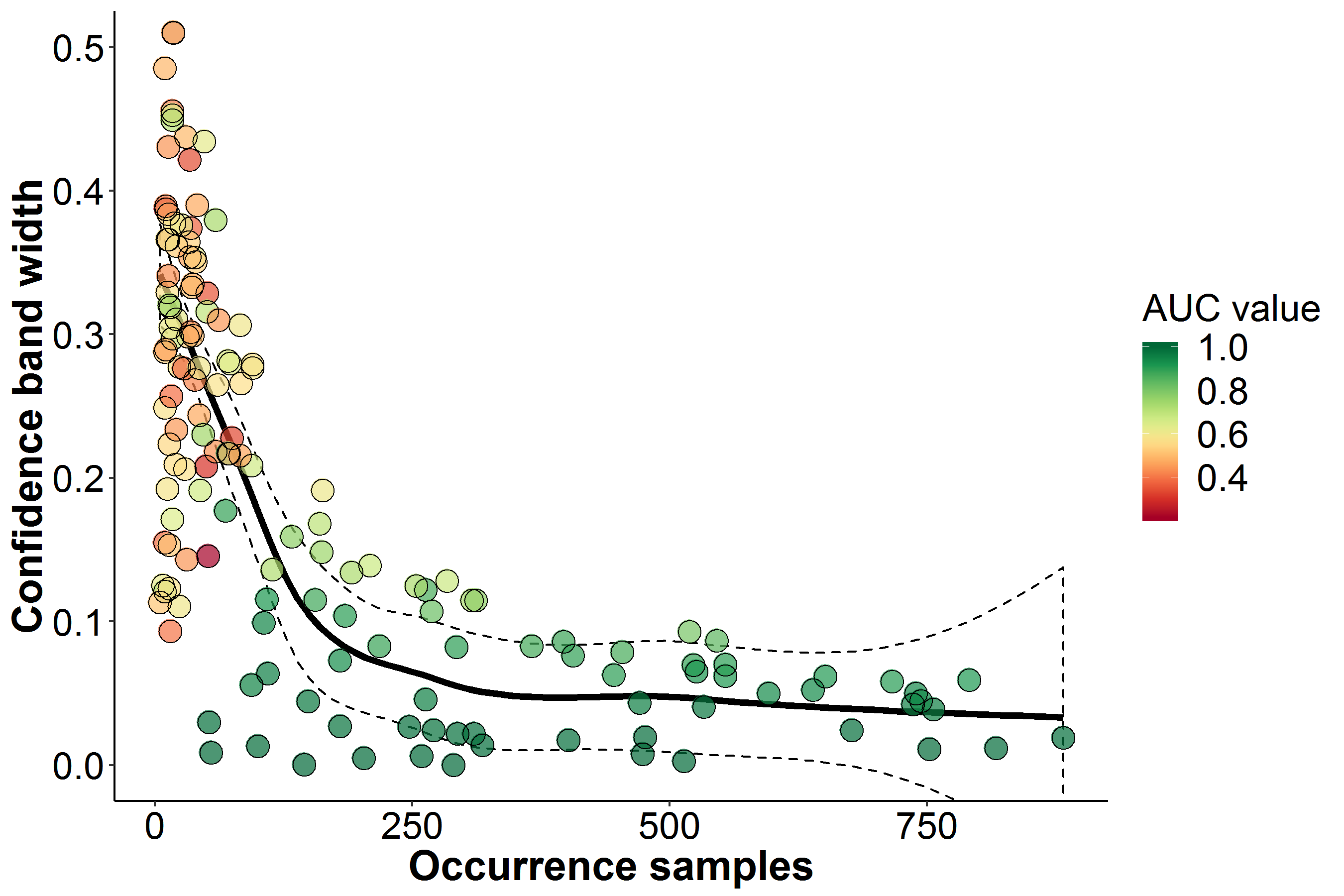 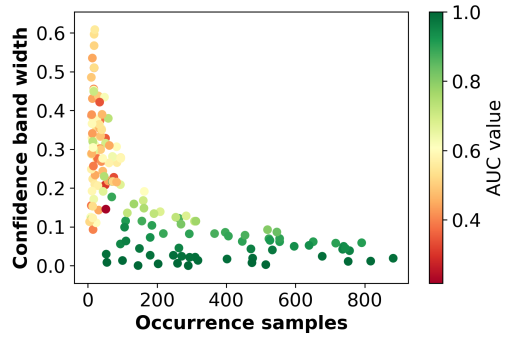 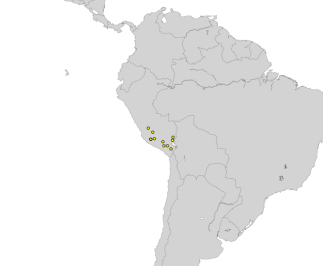 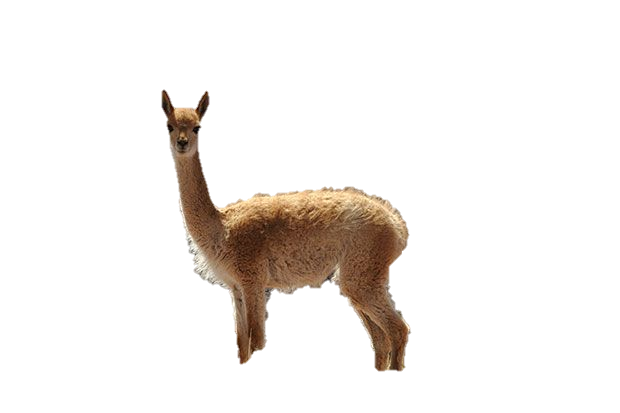 What does this mean in terms of predicted global distributions?
Stage 2.
Improving the model by extending the number of observations
Source additional observations from GBIF
120 species included, with range of 10 – 58.329 observations 
Model architecture was kept the same
Only really improves on species with high number of occurrences
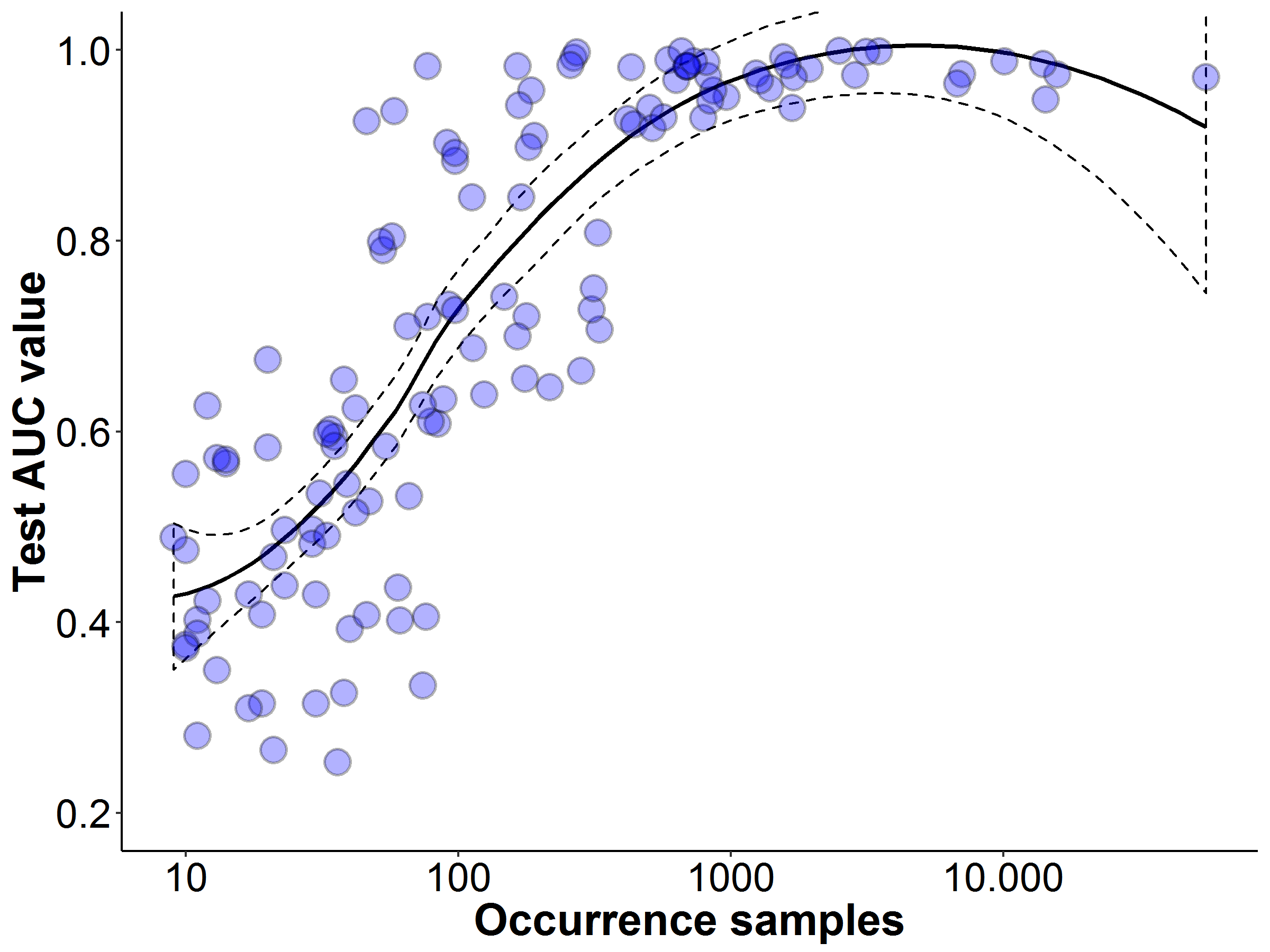 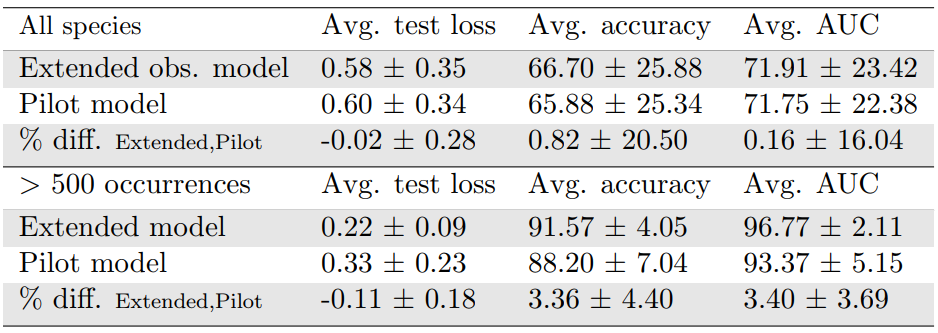 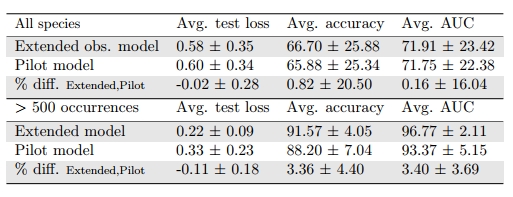 Stage 2.
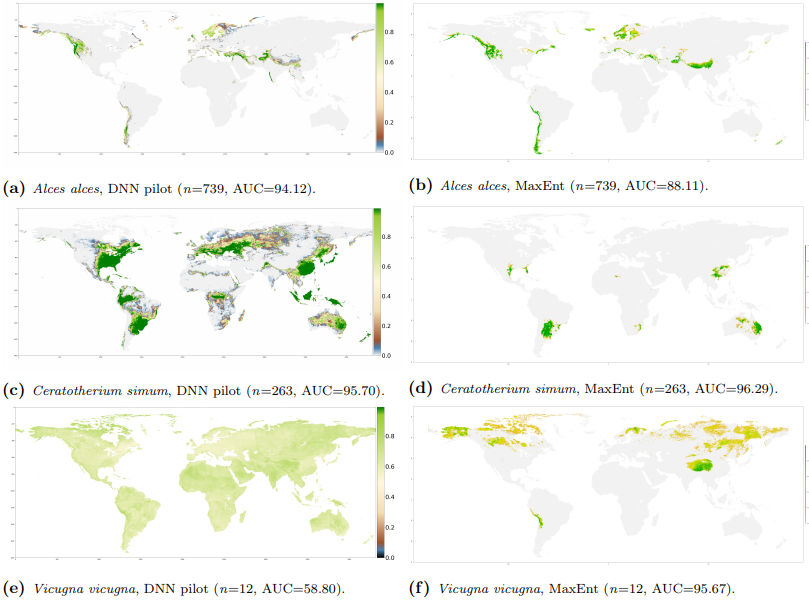 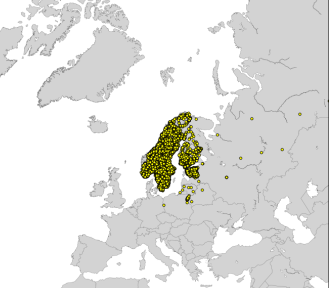 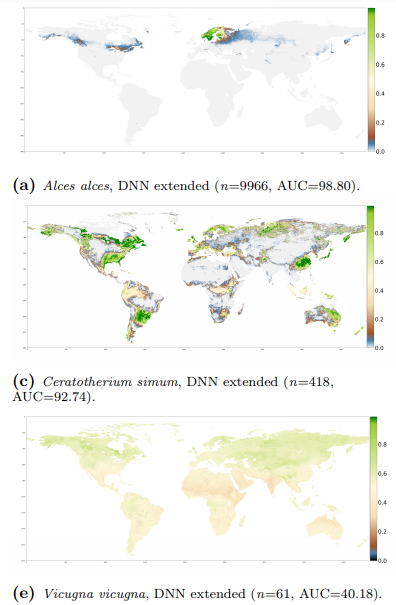 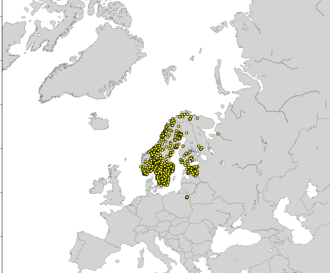 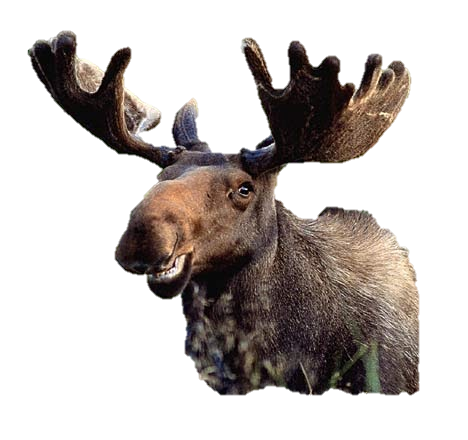 Improving the model by extending the number of observations
Source additional observations from GBIF
120 species included, with range of 10 – 58.329 observations 
Model architecture was kept the same
Only really improves on species with high number of occurrences
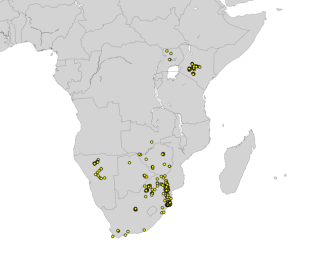 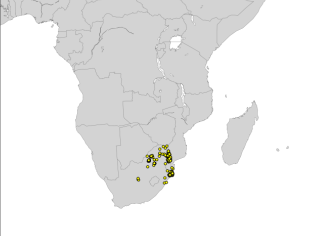 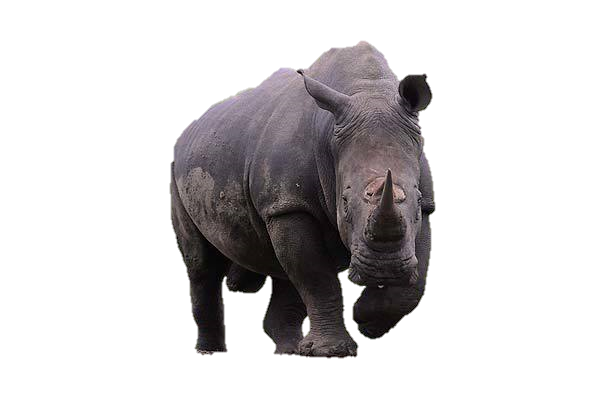 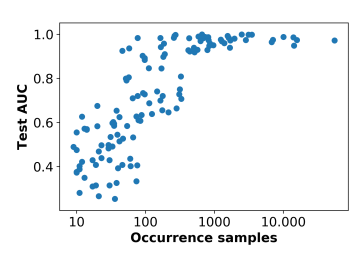 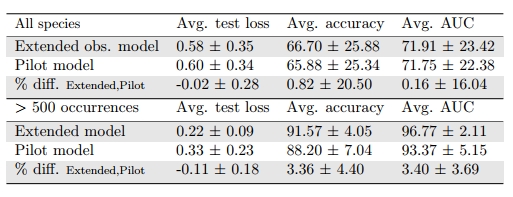 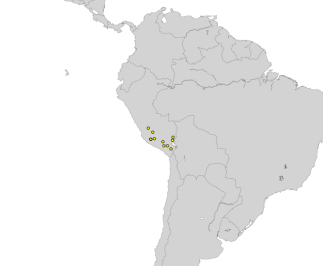 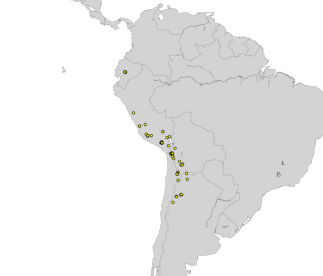 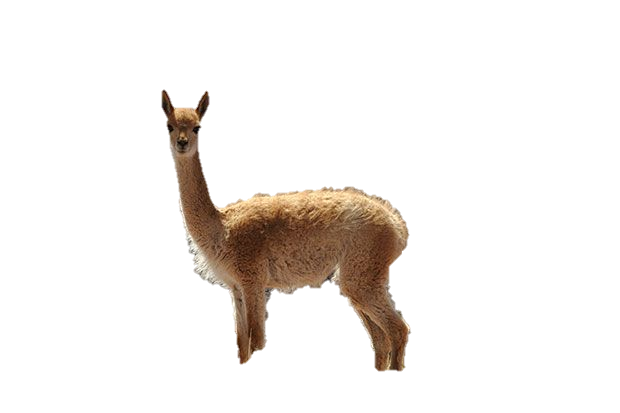 Stage 3.
Extended observations and variables:
Include additional 21 habitat variables as well as species co-occurrences
Change the selection of pseudo-absences, from within buffer to global
Improves performance considerably over all species!
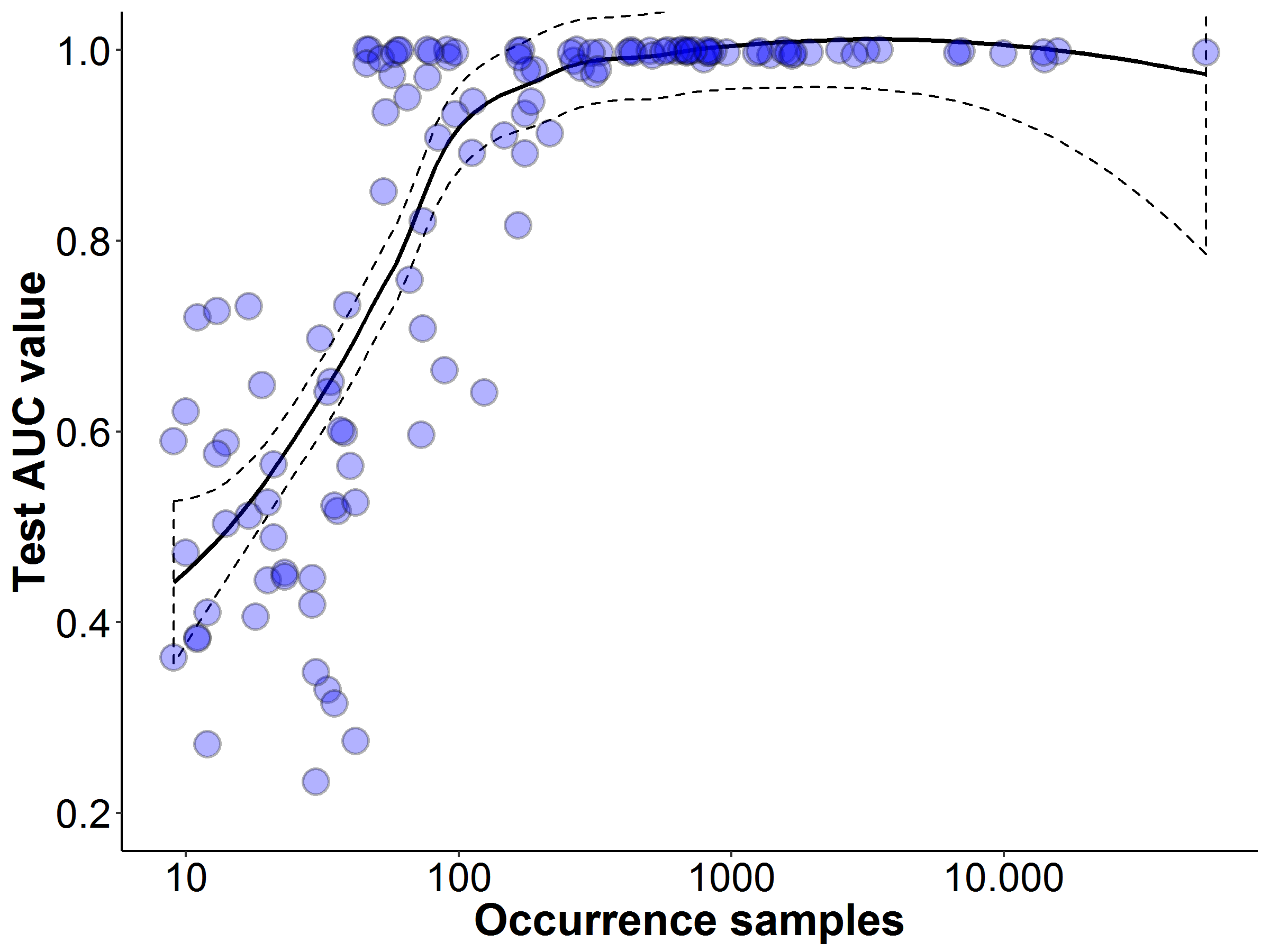 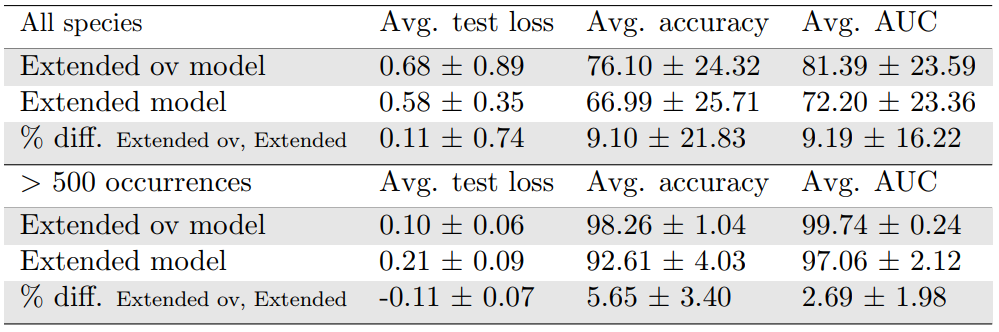 Stage 3.
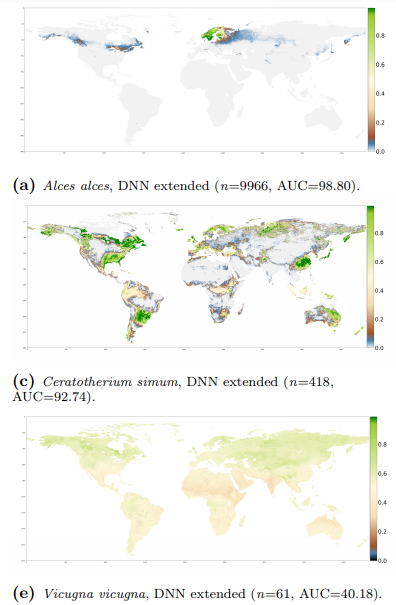 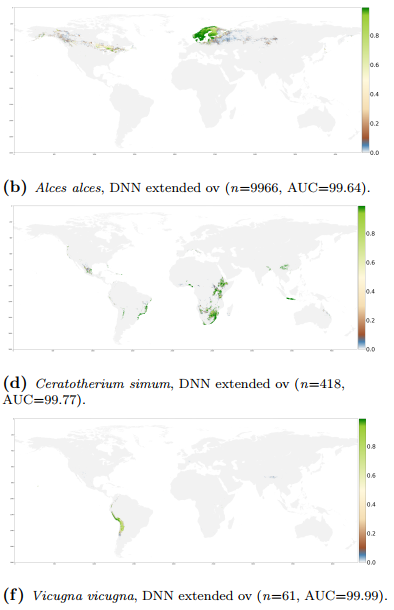 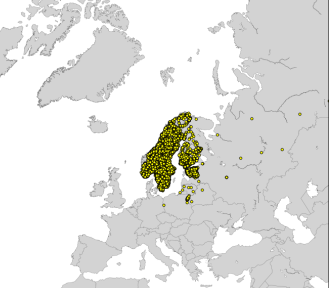 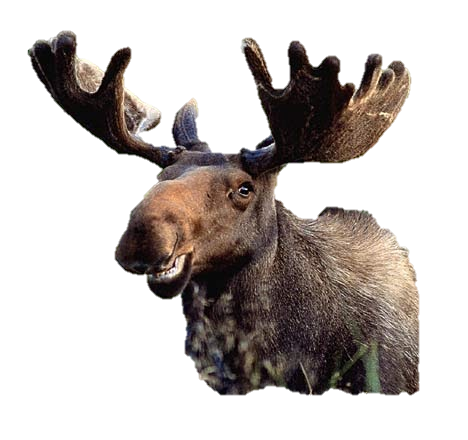 Extended observations and variables:
Include additional 21 habitat variables as well as species co-occurrences
Change the selection of background locations, from within IUNC Range to entire globe
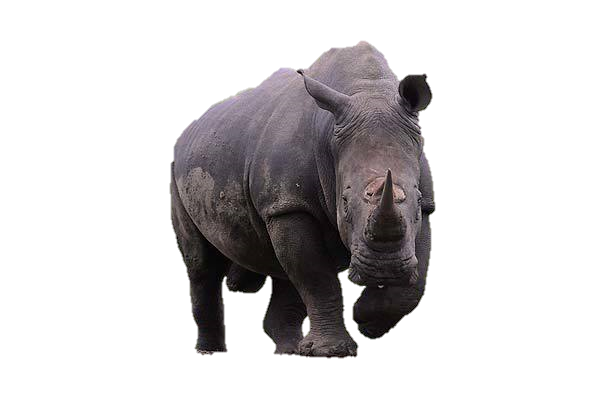 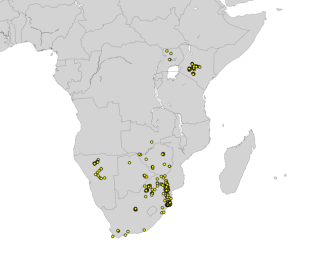 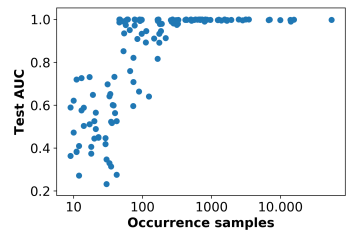 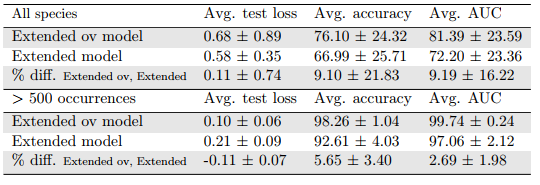 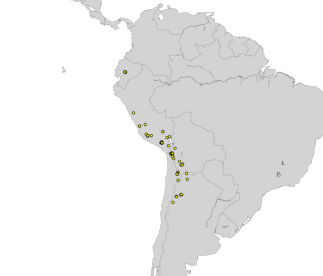 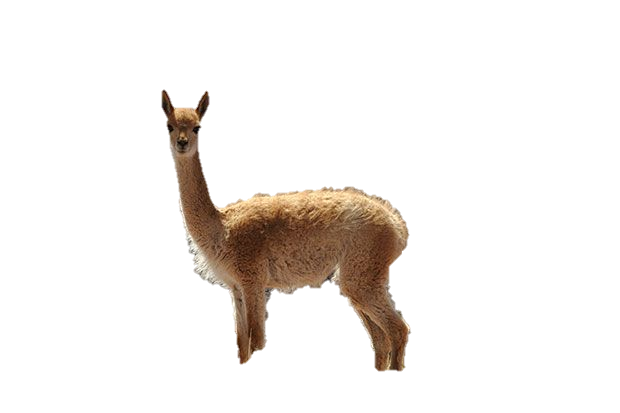 Possibility to dig in deeper
Feature importance and interaction effects
Determine variable importance for each individual grid cell
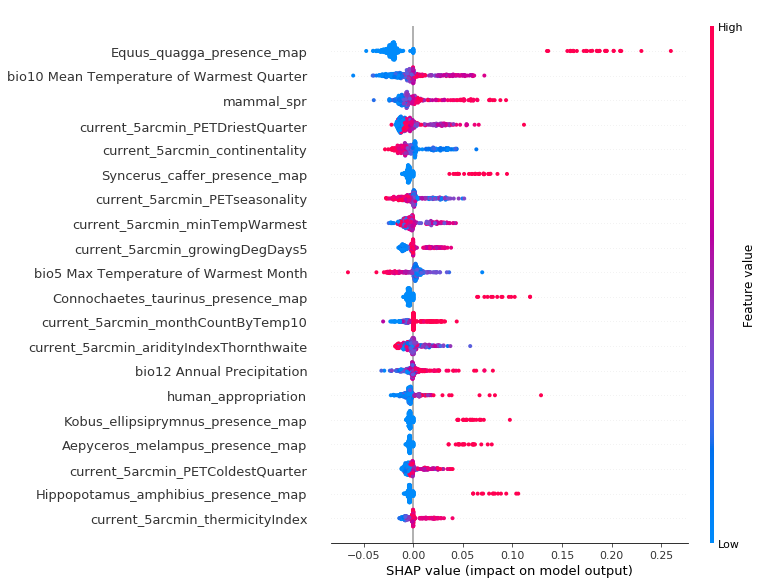 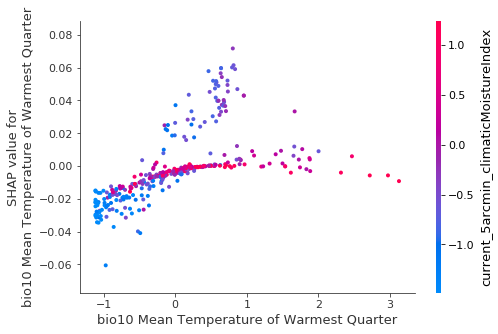 Relay to research goals
Assess types of input data
Requires both abiotic and biotic environmental variables

Assess model architecture
Relatively shallow with only 4 hidden layers

Evaluation methods
AUC values and prediction maps can be used to evaluate performance and compare with other methods

Performance compared to MaxEnt
Worse for low and similar for large sample size given only abiotic environmental variables
Extending observations, adding (biotic) variable and adjusting pseudo-absence sampling leads to large improvement

Potential for large scale implementation
Not assessed yet, challenge for the future
Future research
From separate model per species to single large multiclassification 
Single model predicting probabilities of presence for all species
Likely needs to be much deeper
Does not need to learn weights from scratch
Can retrain weights to optimize for specific species of interest

Modelling shifting distributions (climate change)
Infuse time-dynamics with species interactions
Would require completely different type of DL-SDM, based on RNN

Comparison with mechanistic theoretical models
Does the DL model find patterns in observational data that validate theory?
Getting started
Free courses
Handy instructional books
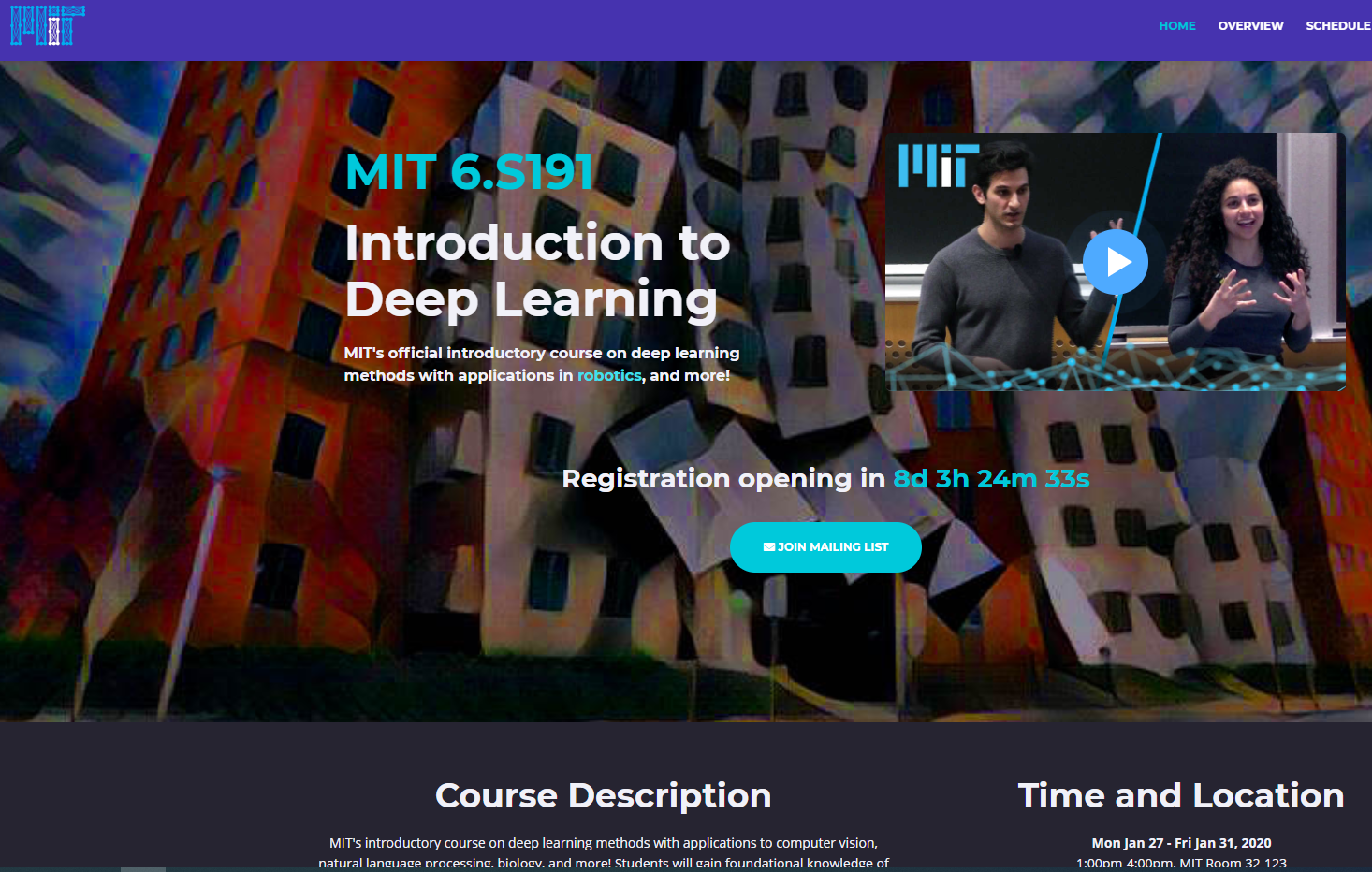 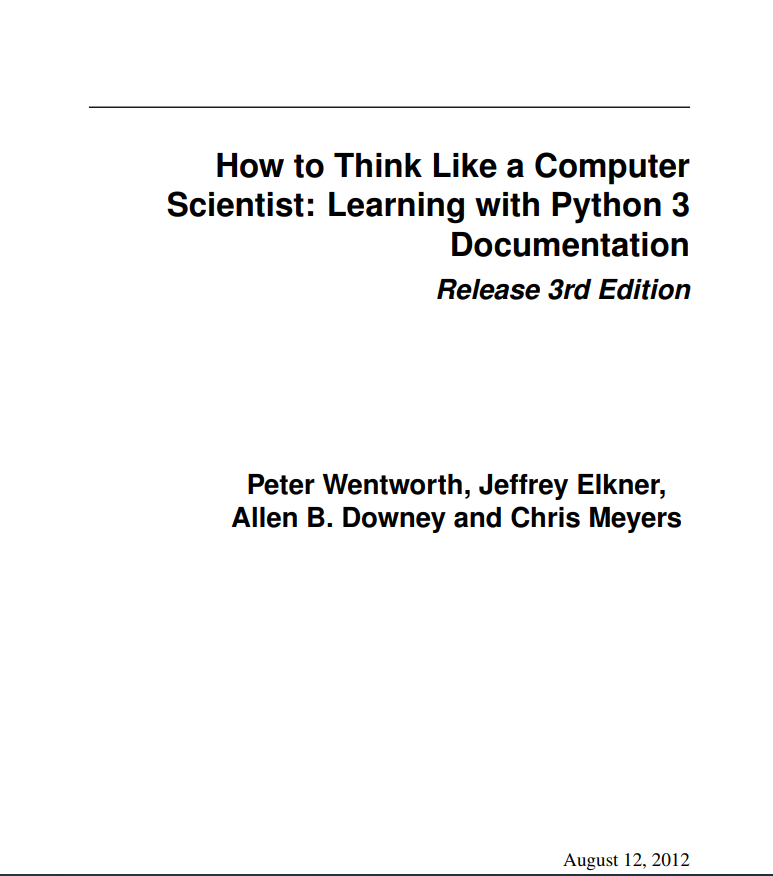 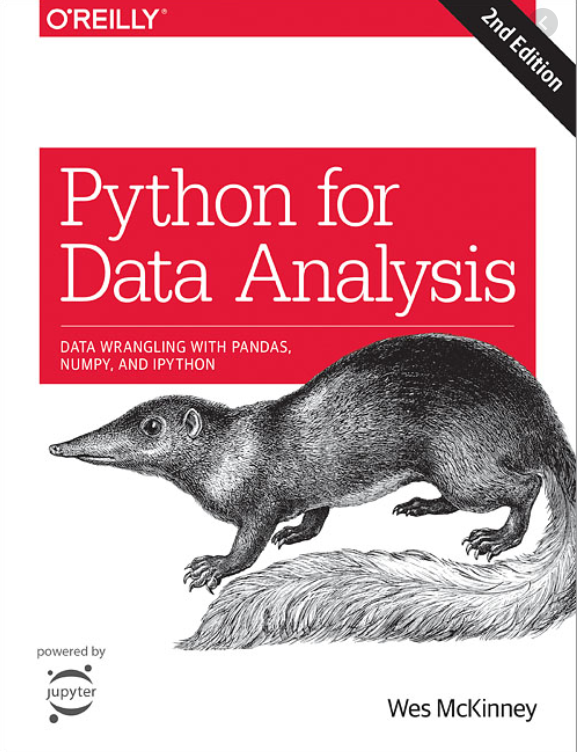 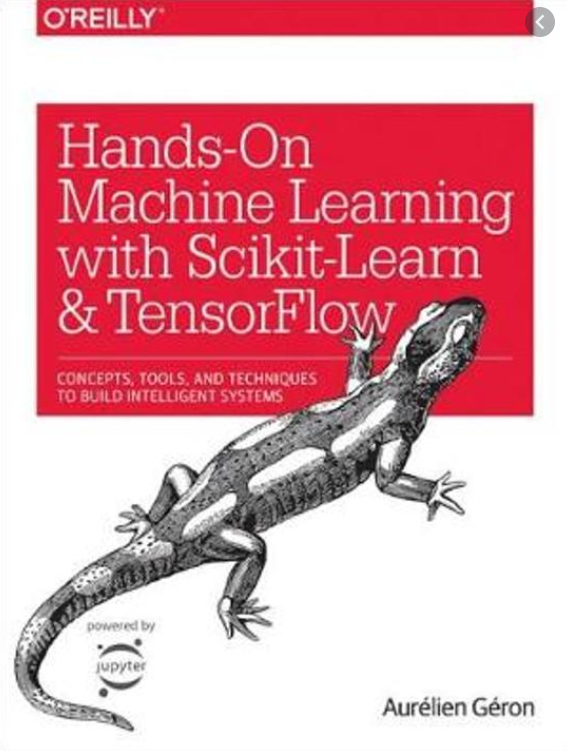 And website
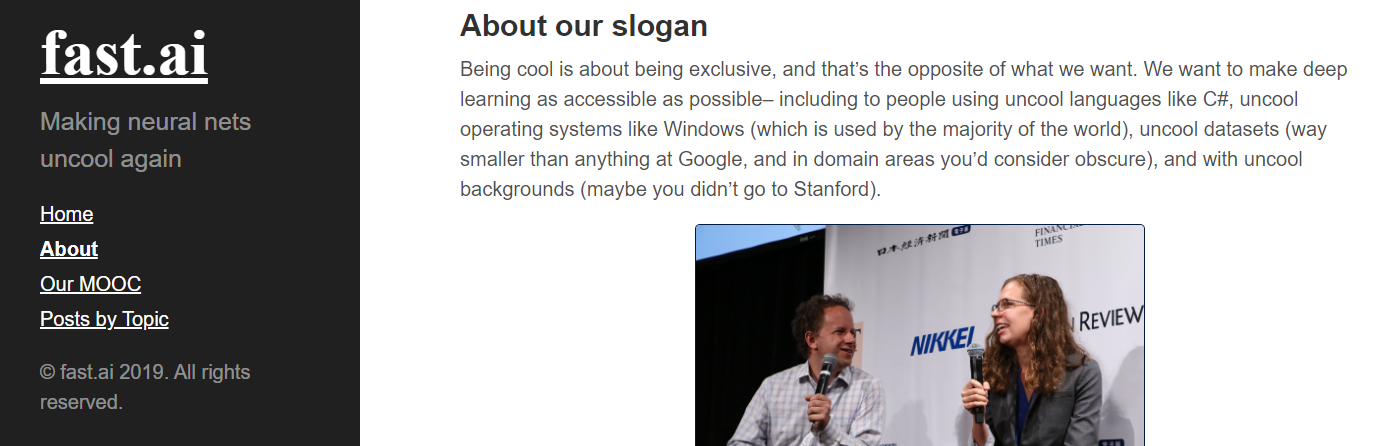 Thank you for your attention!
Questions?
References
McGill, B. J., Etienne, R. S., Gray, J. S., Alonso, D., Anderson, M. J., Benecha, H. K., ... & Hurlbert, A. H. (2007). Species abundance distributions: moving beyond single prediction theories to integration within an ecological framework. Ecology letters, 10(10), 995-1015.
Troudet, J., et al. “Taxonomic bias in biodiversity data and societal preferences”. In: Scientific Reports, 7(1) (2017), 9132.
Collen, B., et al. “The tropical biodiversity data gap: addressing disparity in global monitoring”. In: Tropical Conservation Science, 1(2) (2008), 75-88.
Antoine Guisan and Niklaus E Zimmermann. “Predictive habitat distribution models in ecology”. In: Ecological modelling, 135.2-3 (2000), pp. 147–186
Cebon, Peter. 1998. Views from the Alps: regional perspectives on climate change. Cambridge, Mass: MIT Press.
Yoav Shoham et al. The AI Index 2018 Annual Report. 2018
Shinji Fukuda et al. “Habitat prediction and knowledge extraction for spawning European grayling (Thymallus thymallus L.) using a broad range of species distribution models”. In: Environmental modelling & software 47 (2013), pp. 1–6. 
Xinhai Li and Yuan Wang. “Applying various algorithms for species distribution modelling”. In: Integrative Zoology 8.2 (2013), pp. 124–135.
DNN
Formal single and multi-layered network (adapted from MIT, 2019)
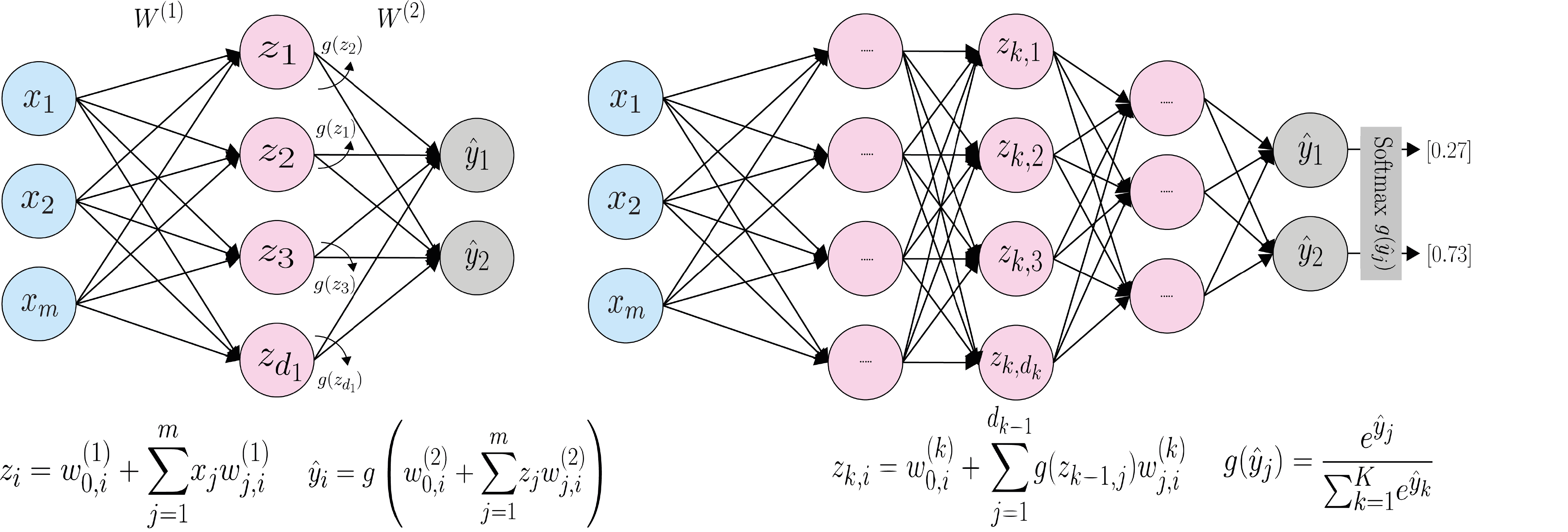